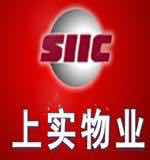 超值奉献
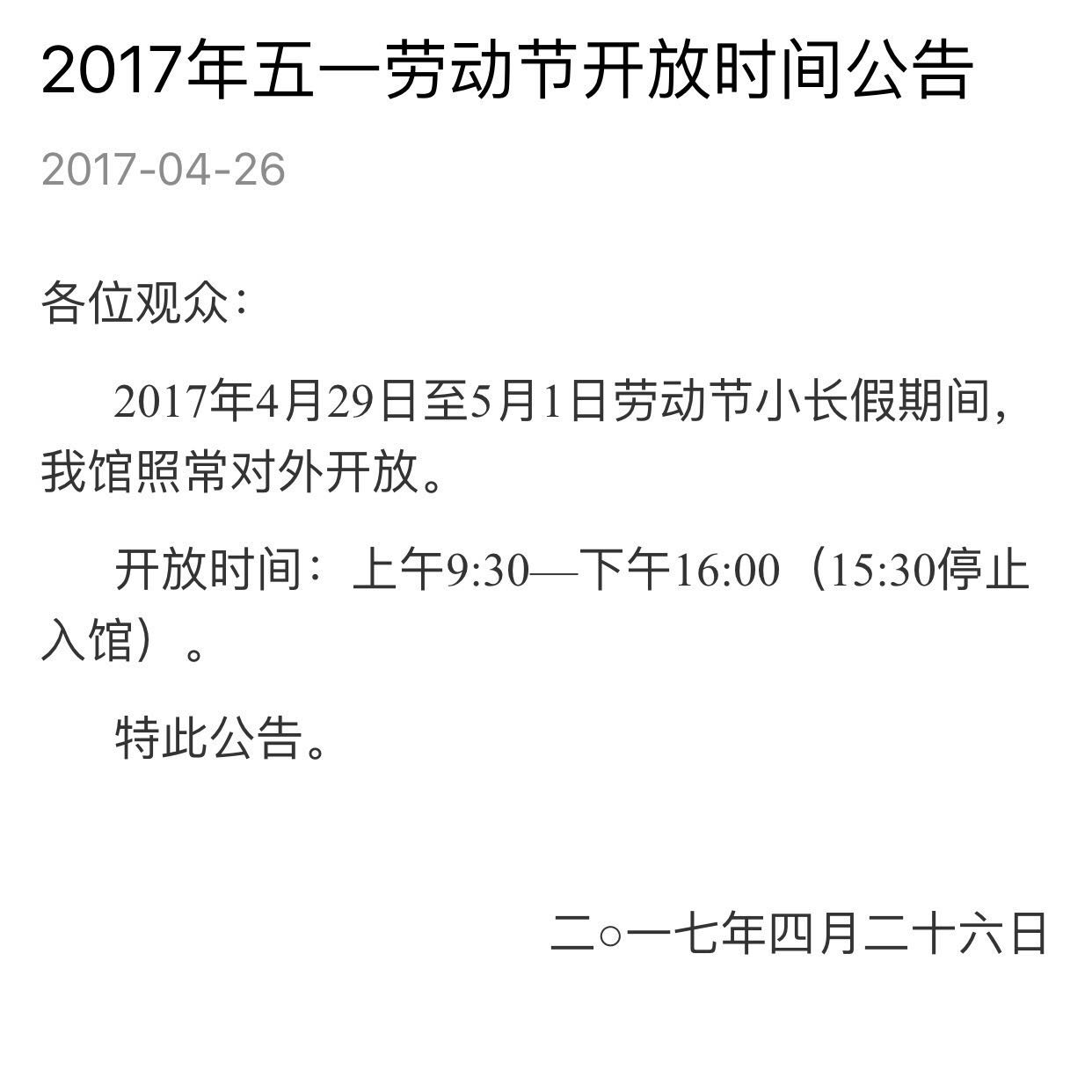 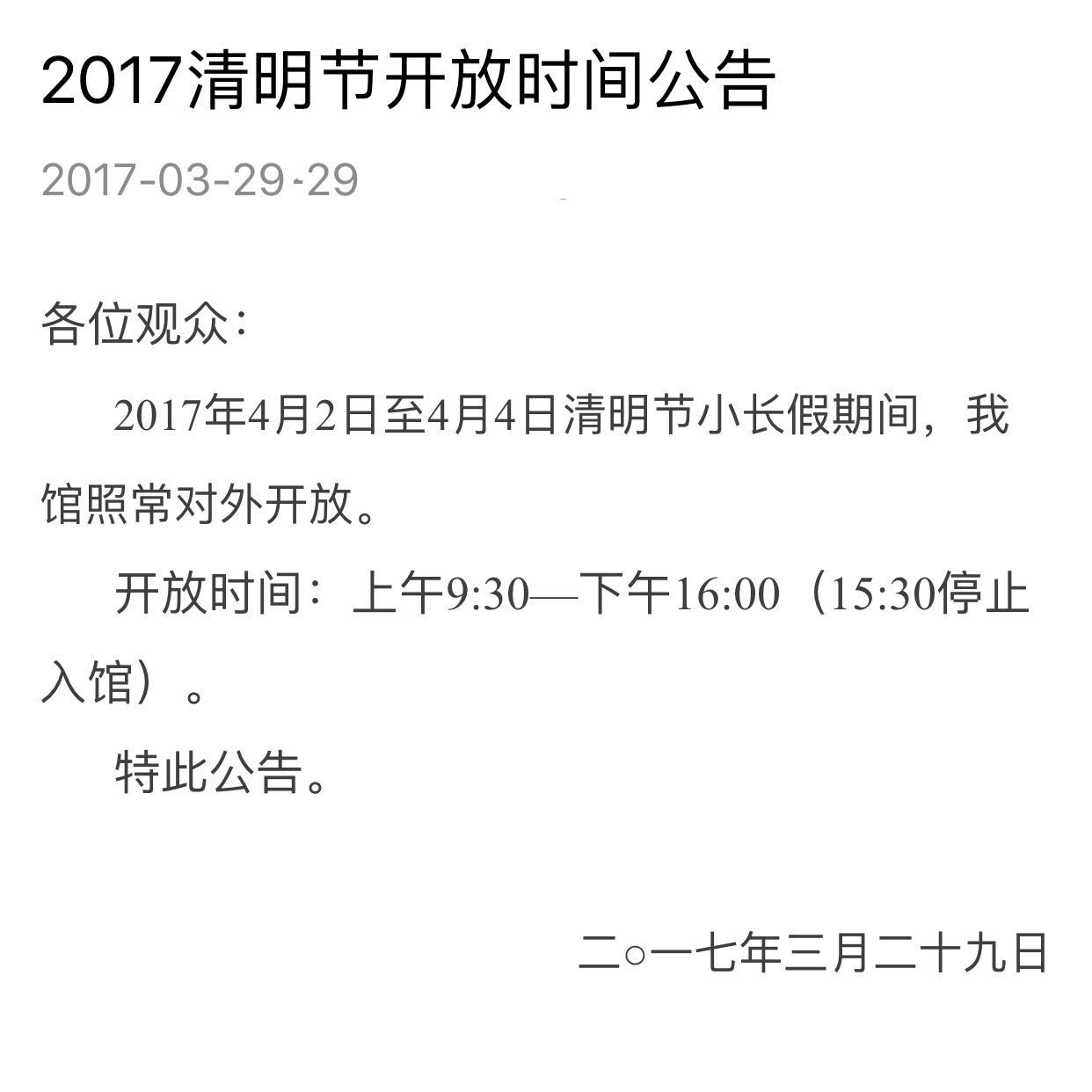 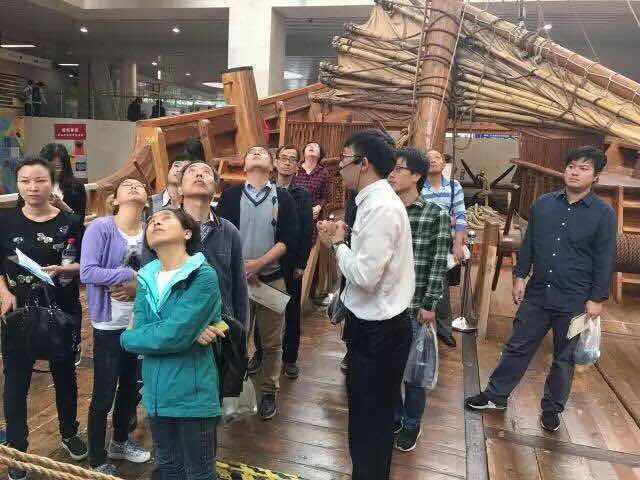 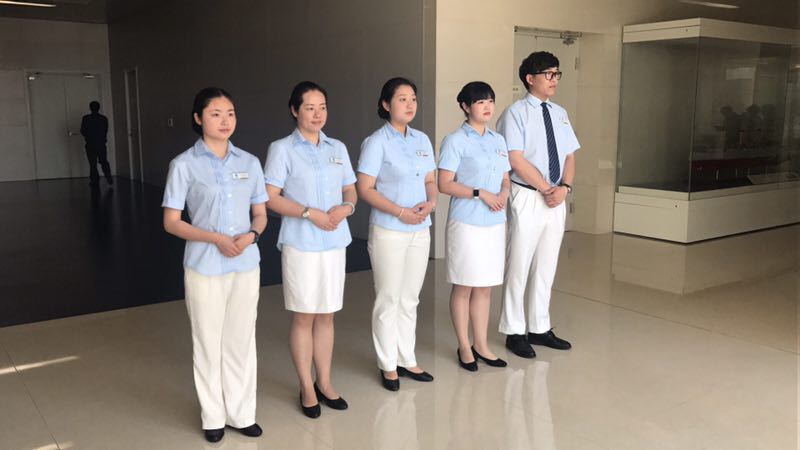 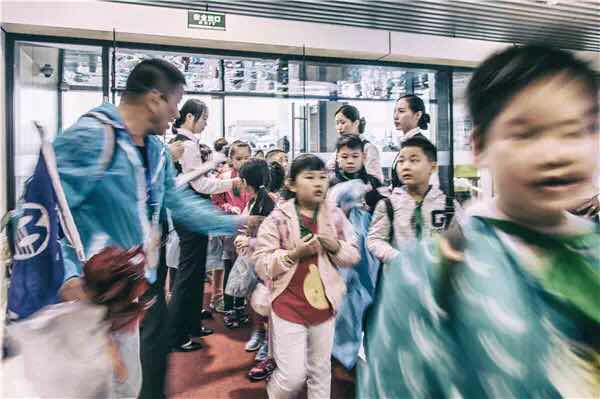 谢谢！